Урок внеклассного
чтения
Константин Паустовский
«Бакенщик»
Произведения Константина Паустовского
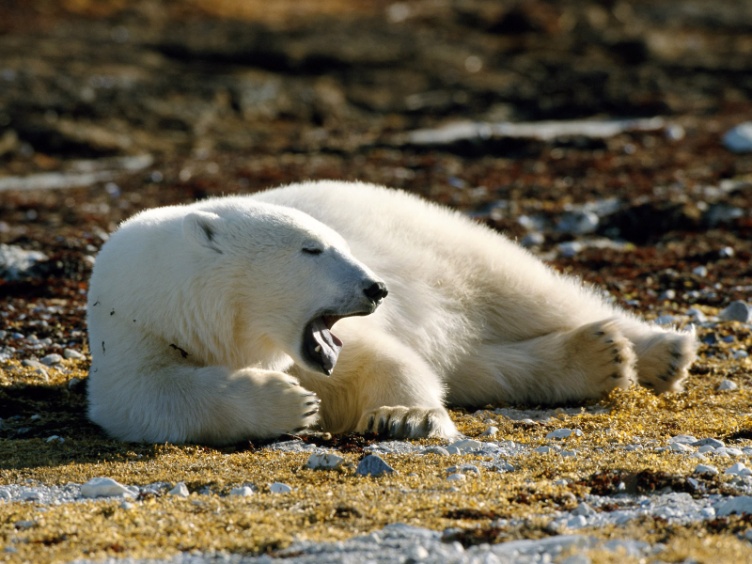 Для детей
Для взрослых
Рассказы 

«Кот Ворюга»
«Барсучий нос»
«Заячьи лапы»
«Бакенщик»
Сказки: 

«Растрёпанный воробей»
«Дремучий медведь»
Проверка домашнего задания
Медведь:

 злой,
жадный,
голодный,
нетерпимый,
завистливый,
несчастный,
испуганный.
Мальчик:

умный, 
добрый, 
трудолюбивый, 
отзывчивый,
уважал старших,
смелый.
Объясни значение слов 
и выражений.
Спорый дождь -
Соломенный цвет -
Схорониться -
Объясни значение слов 
и выражений.
Спорый дождь – быстрый, скоро закончился
Соломенный цвет – жёлтый цвет
Схорониться - спрятаться
Итог урока
Любить природу,
значит любить  Родину!
Государственное дело – человек
должен заботиться о себе и о том, кто рядом и ждёт твоей помощи!
Уважать родную землю – 
беречь природу и людей!
Спасибо 
за хорошую работу!